Мастер-класс по теме: 
Игра “Найди пару” как средство развития и способ знакомства с шахматной историей и культурой
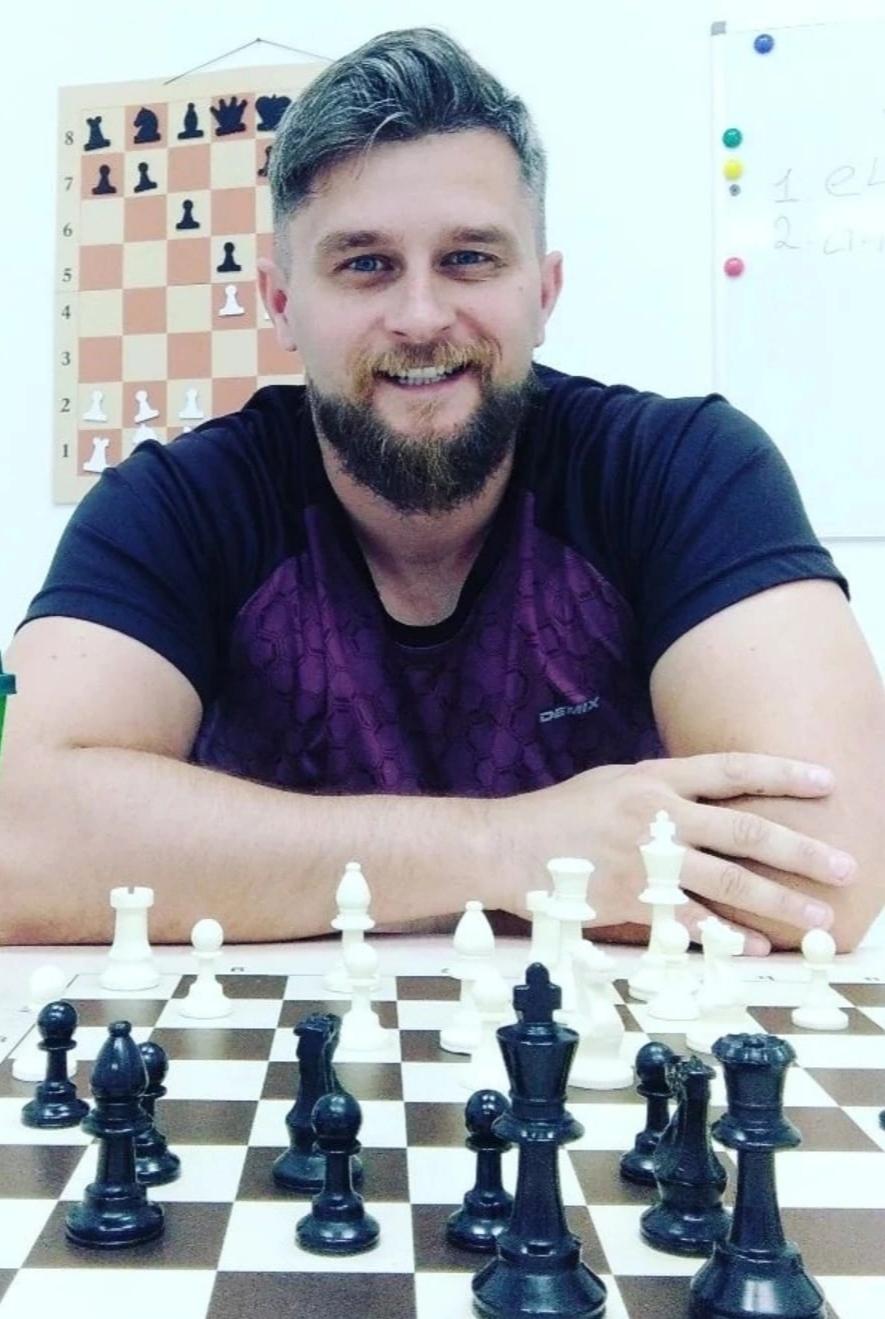 Юркин Виктор 
Юрьевич 
Шахматная школа “Феномен” 
г.Барнаул

Email - viktorius88@mail.ru
Что такое дидактическая игра?
Это вид учебного занятия, организуемого в виде учебной игры, реализующего ряд принципов игрового, активного обучения и отличающегоя наличием правил, фиксированной структуры игровой деятельности и системы оценивания, один из методов активного обучения.
Значение дидактических игр
растет познавательный интерес к предмету;
занятие становится более ярким, необычным, эмоционально насыщенным;
активизируется учебно-познавательная деятельность;
формируется положительная мотивация к учебной деятельности, развивается внимание, увеличивается работоспособность.
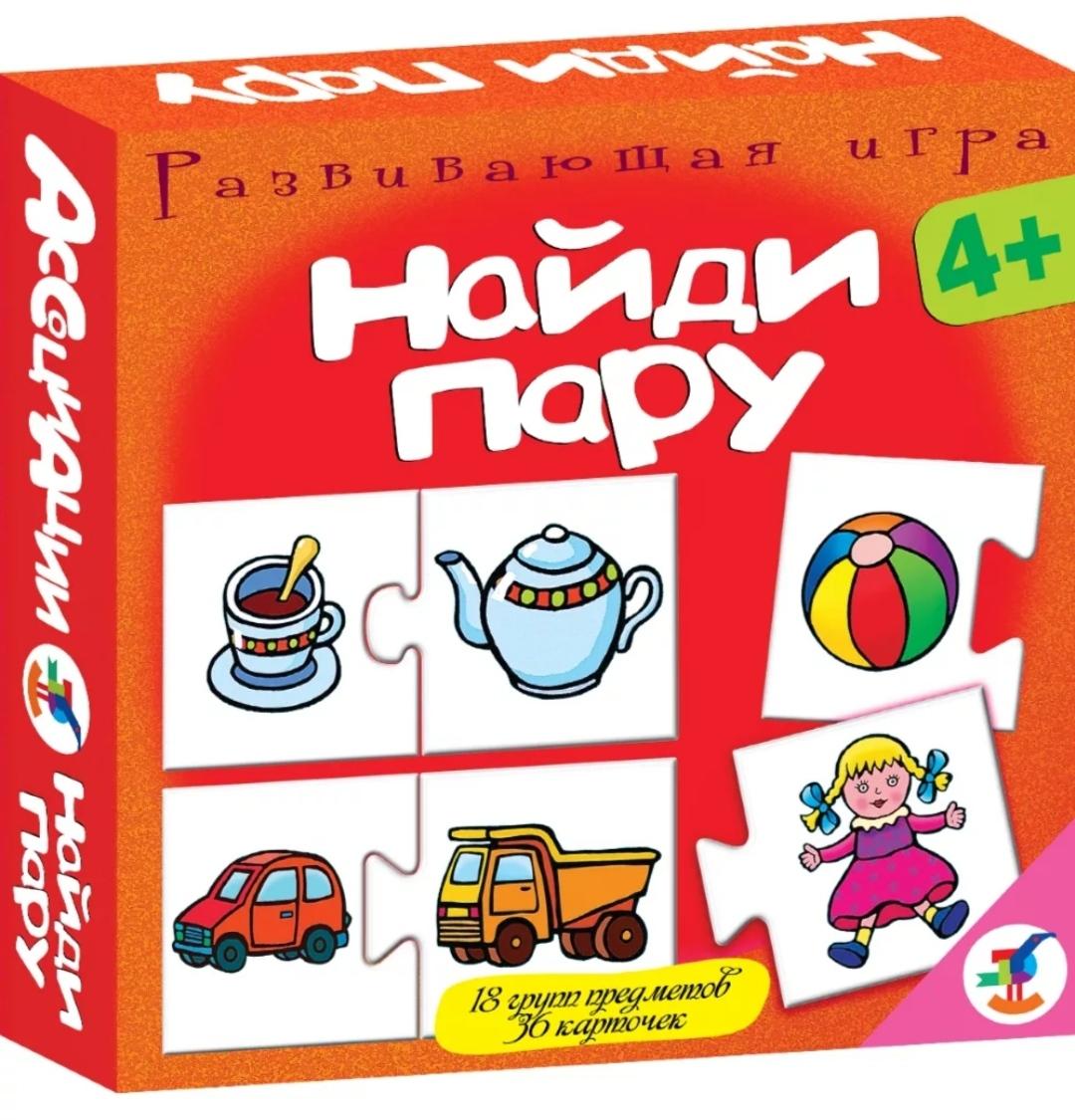 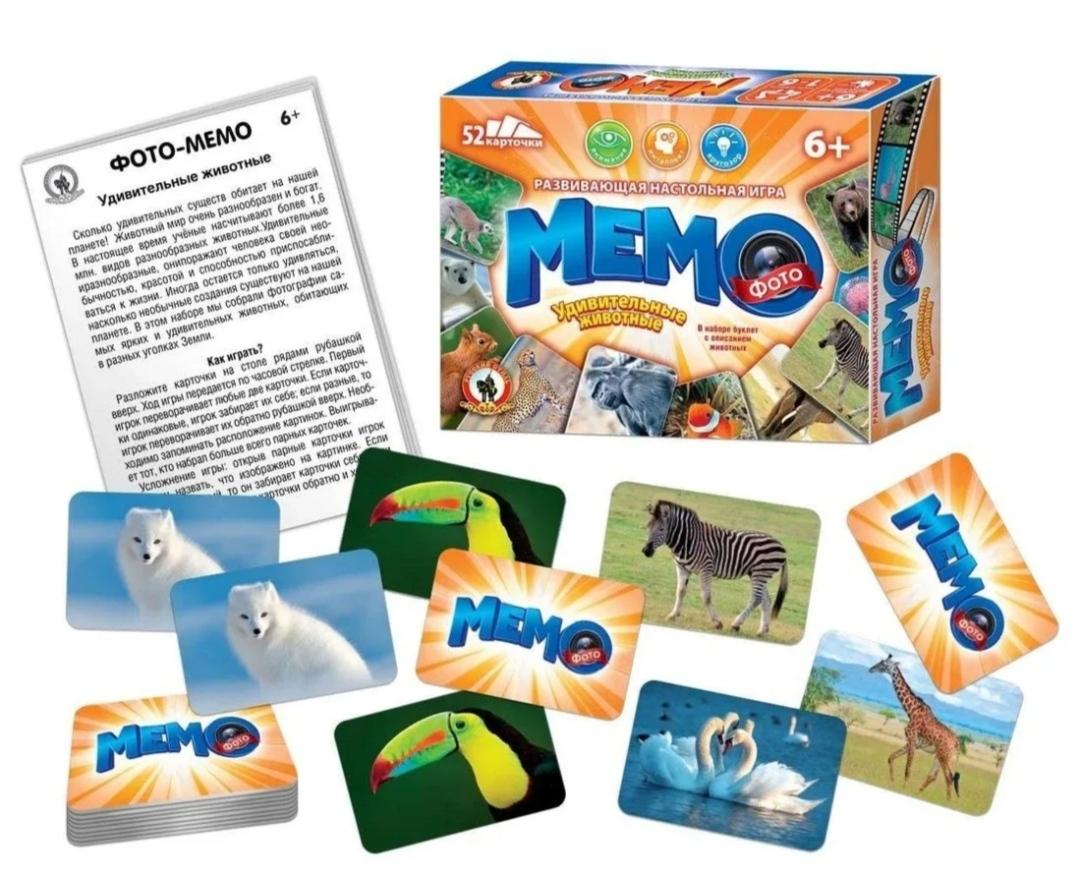 Игра 
“Найди пару”
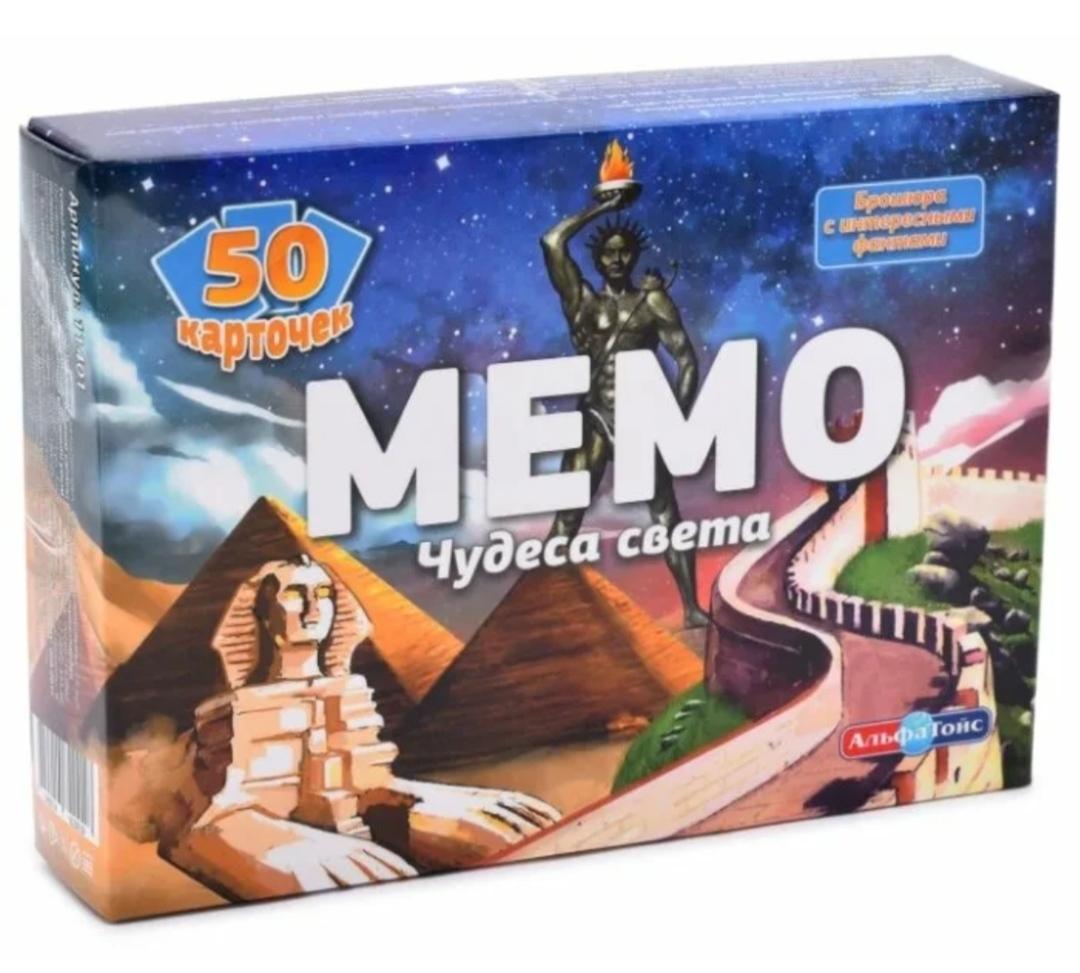 Суть игры - поиск парных карточек